高校简约论文学术答辩通用PPT
l 毕业答辩 l 工作汇报 l 简约商务 l 商业计划书 l
答辩人：xiazaii
指导人：XXX
目 录/CONTENTS
选题背景和意义
研究方法及过程
研究成果与应用
论文归纳与总结
01
The background and significance of the topic
Research methods and processes
Research results and applications
The induction and summary of the thesis
02
03
04
选题背景和意义
The background and significance of the topic
@老油条PPT
选题背景和意义
01
单击添加标题
单击添加标题
单击添加标题
单击添加标题
In modern times, papers are often used to refer to articles that carry 
out research in various academic fields and describe
In modern times, papers are often used to refer to articles that carry 
out research in various academic fields and describe
In modern times, papers are often used to refer to articles that carry 
out research in various academic fields and describe
In modern times, papers are often used to refer to articles that carry 
out research in various academic fields and describe
The background and significance of the topic
单击添加标题
单击添加标题
添加标题
单击添加标题
单击添加标题
单击添加标题
单击添加标题
选题背景和意义
01
In modern times, papers are often used to refer to articles that carry out research in various academic fields and describe the results of academic research.
In modern times, papers are often used to refer to articles that carry out research in various academic fields and describe the results of academic research.
In modern times, papers are often used to refer to articles that carry out research in various academic fields and describe the results of academic research.
In modern times, papers are often used to refer to articles that carry out research in various academic fields and describe the results of academic research.
The background and significance of the topic
此处添加标题
Please click here to enter
 yourcontent, or copyand paste 
your text.
选题背景和意义
01
点击添加标题
The background and significance of the topic
点击添加标题
点击添加标题
此处添加标题
此处添加标题
此处添加标题
此处添加标题
Please click here to enter your content
Please click here to enter your content
Please click here to enter your content
Please click here to enter your content
点击添加标题
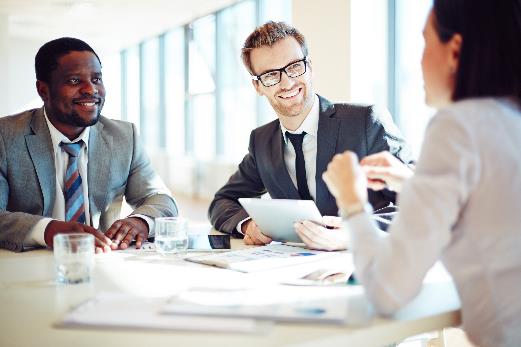 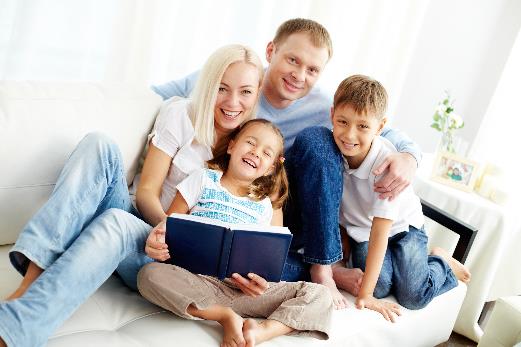 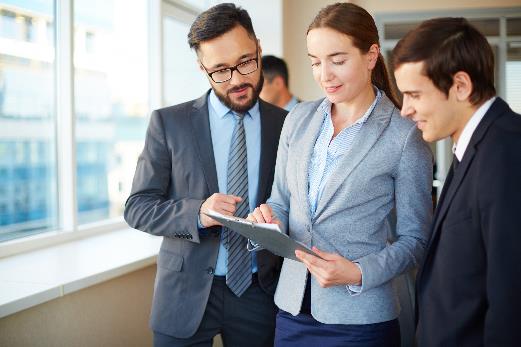 选题背景和意义
01
The background and significance of the topic
此处添加标题
此处添加标题
此处添加标题
Please click here to enter your content, or copy and paste your text.
Please click here to enter your content, or copy and paste your text.
Please click here to enter your content, or copy and paste your text.
研究方法及过程
Research methods and processes
单击添加标题
单击添加标题
研究方法及过程
单击添加标题
Research methods and processes
@老油条PPT
02
单击添加标题
单击添加标题
单击添加标题
单击添加标题
研究方法及过程
Research methods and processes
02
点击添加标题
点击添加标题
此处添加标题
此处添加标题
此处添加标题
此处添加标题
此处添加标题
此处添加标题
Please click here to enter your content
Please click here to enter your content
Please click here to enter your content
Please click here to enter your content
Please click here to enter your content
Please click here to enter your content
研究方法及过程
32%
40%
65%
84%
Research methods and processes
02
此处添加标题
此处添加标题
此处添加标题
此处添加标题
Please click here to enter 
your content, or copy and paste your text.
Please click here to enter 
your content, or copy and paste your text.
Please click here to enter 
your content, or copy and paste your text.
Please click here to enter 
your content, or copy and paste your text.
研究成果与应用
Research results and applications
研究成果与应用
Research results and applications
此处添加标题
此处添加标题
此处添加标题
Please click here to enter 
your content, or copy and paste your text.
Please click here to enter 
your content, or copy and paste your text.
Please click here to enter 
your content, or copy and paste your text.
03
研究成果与应用
Please click here to enter 
your content, or copy and paste your text.
Research results and applications
Please click here to enter 
your content, or copy and paste your text.
03
单击添加标题
单击添加标题
单击添加标题
研究成果与应用
In modern times, papers are often used to refer to articles that carry out research in various academic fields and describe the results of academic research.
In modern times, papers are often used to refer to articles that carry out research in various academic fields and describe the results of academic research.
In modern times, papers are often used to refer to articles that carry out research in various academic fields and describe the results of academic research.
Research results and applications
点击添加标题
点击添加标题
03
点击添加标题
论文归纳与总结
The induction and summary of the thesis
论文归纳与总结
添加标题
添加标题
添加标题
添加标题
The induction and summary of the thesis
此处添加标题
此处添加标题
此处添加标题
此处添加标题
Please click here to enter 
your content, or copy and paste your text.
Please click here to enter 
your content, or copy and paste your text.
Please click here to enter 
your content, or copy and paste your text.
Please click here to enter 
your content, or copy and paste your text.
04
论文归纳与总结
The induction and summary of the thesis
04
4
单击添加标题
单击添加标题
单击添加标题
单击添加标题
论文归纳与总结
In modern times, papers are often used to refer to articles that carry out research in various academic fields and describe the results of academic research.
In modern times, papers are often used to refer to articles that carry out research in various academic fields and describe the results of academic research.
In modern times, papers are often used to refer to articles that carry out research in various academic fields and describe the results of academic research.
In modern times, papers are often used to refer to articles that carry out research in various academic fields and describe the results of academic research.
The induction and summary of the thesis
3
2
1
04
谢谢老师指导
l 毕业答辩 l 工作汇报 l 简约商务 l 商业计划书 l
答辩人：xiazaii
指导人：XXX